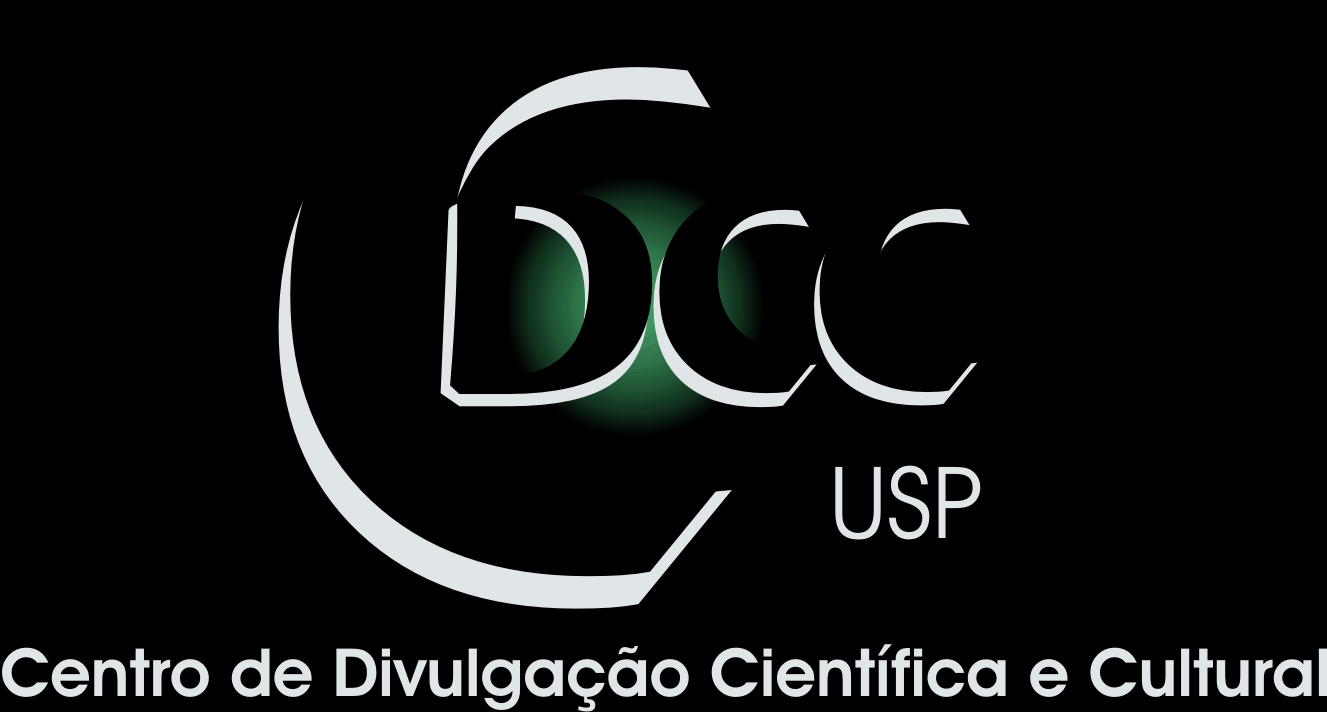 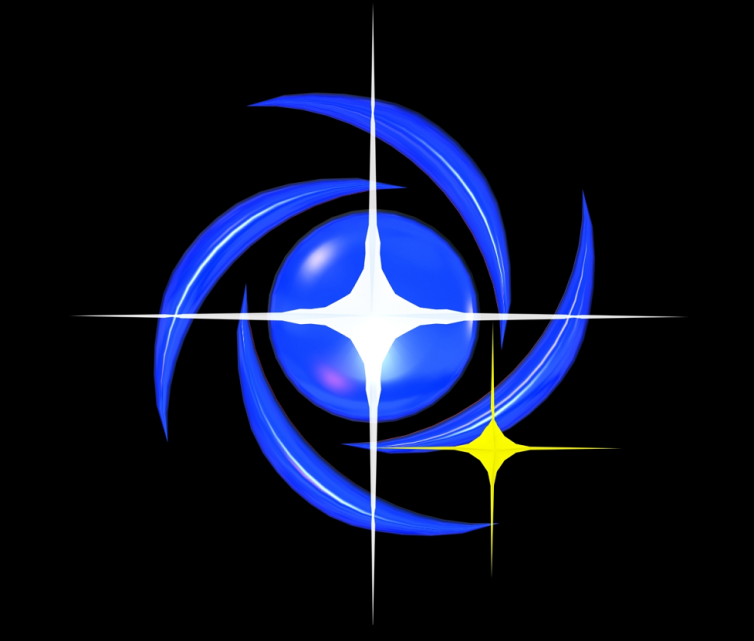 Centro de Divulgação da Astronomia
Observatório Dietrich Schiel
A Super Lua Azul
Higor Tessari
Observatório  Dietrich Schiel
/CDCC/USP
Dia 31/01/2018
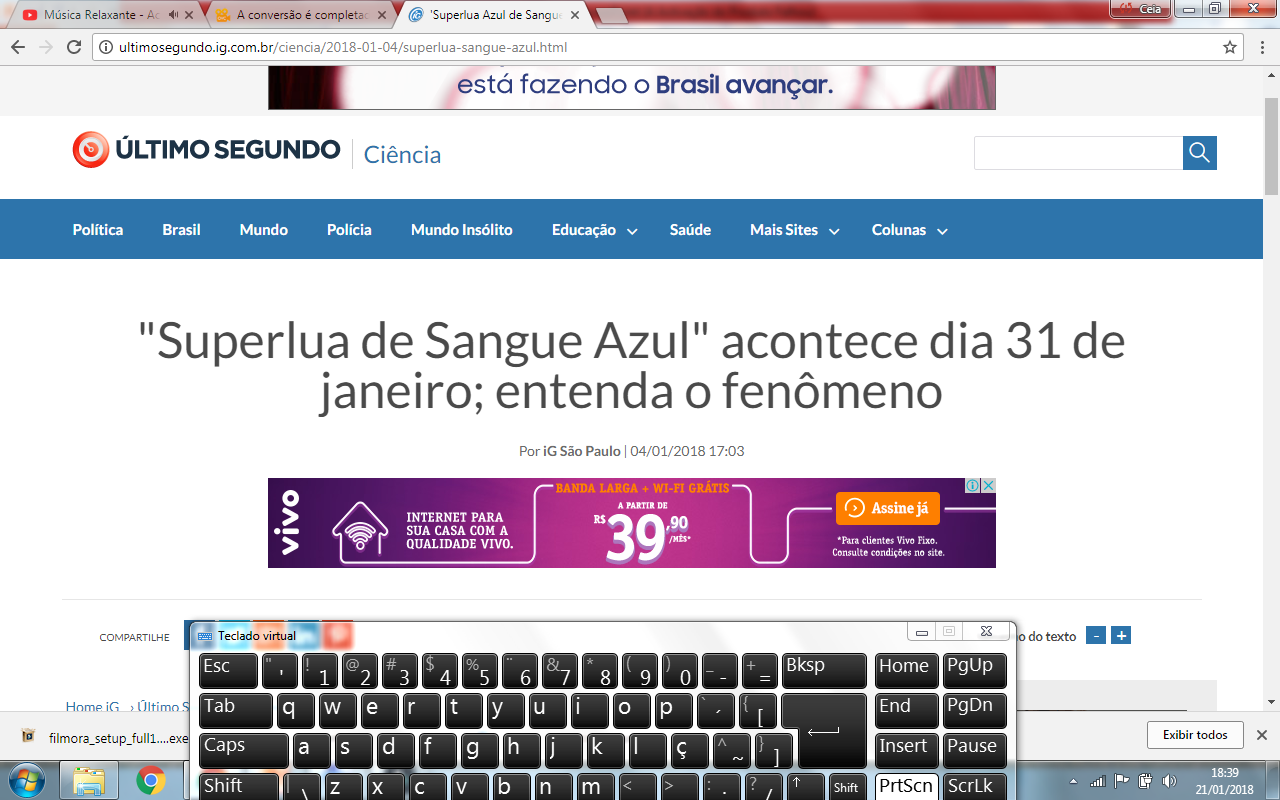 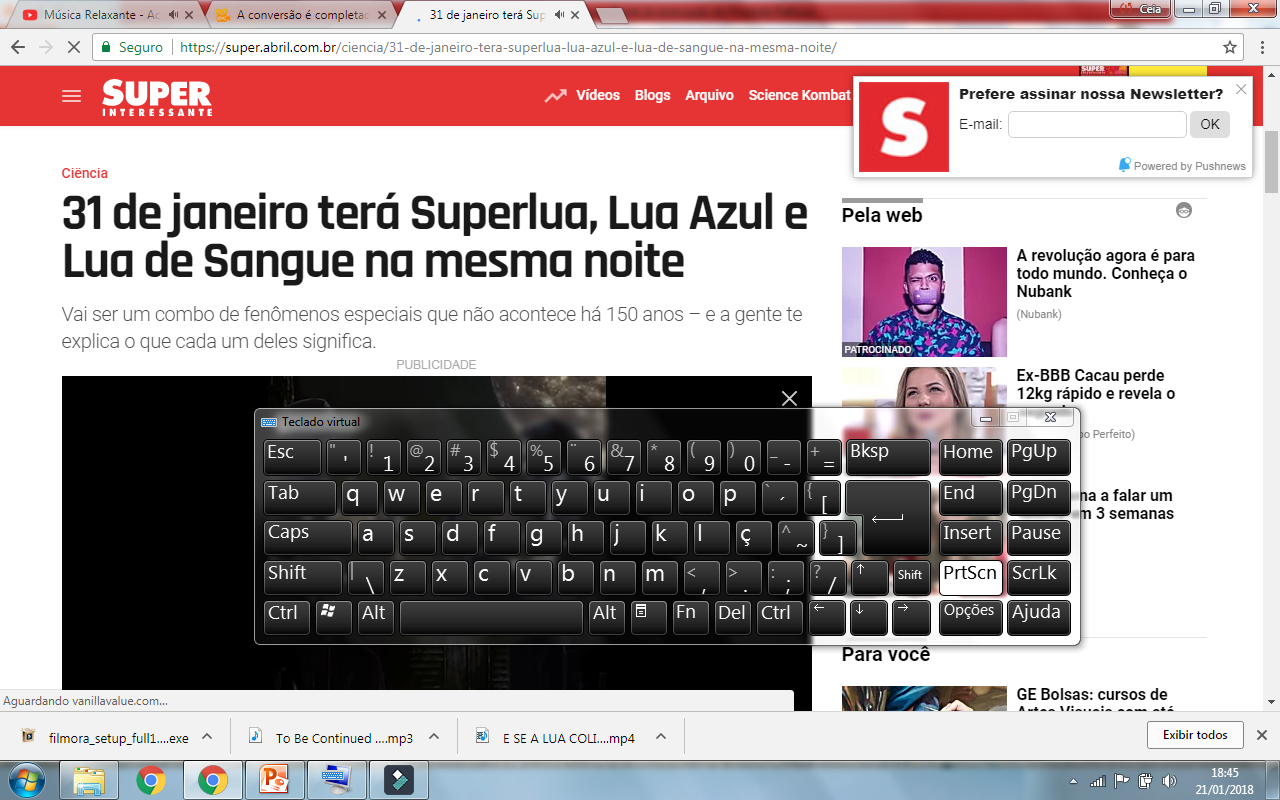 Super Lua
Lua Azul
Lua de Sangue
Super Lua Azul de Sangue
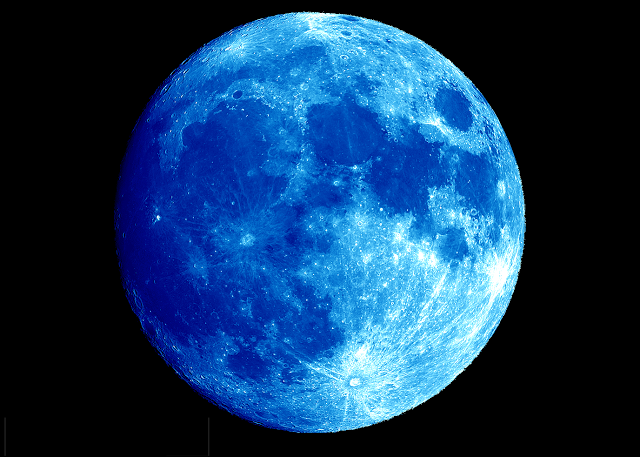 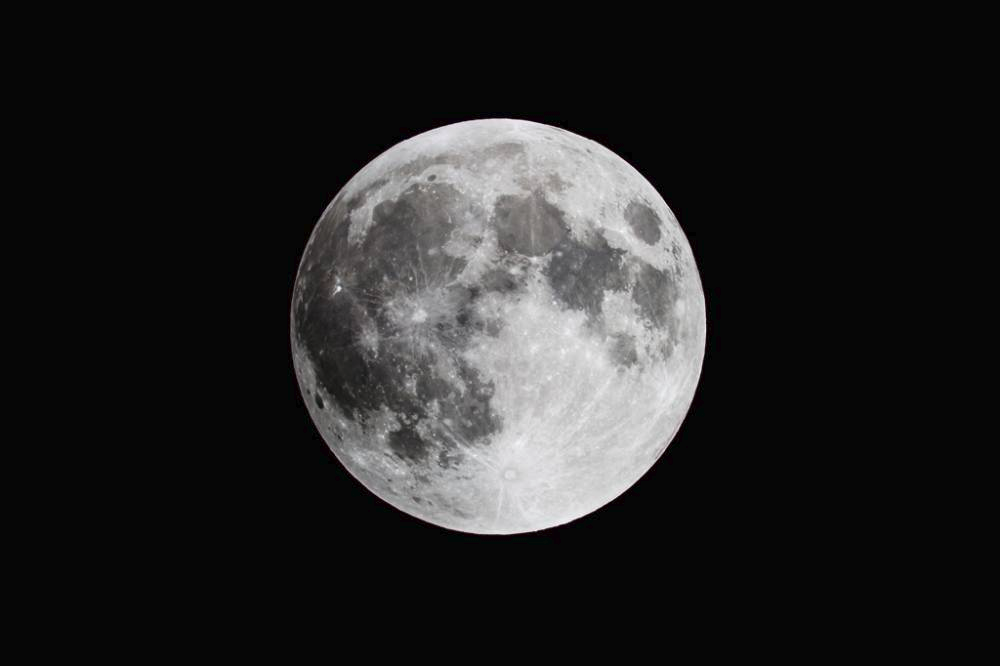 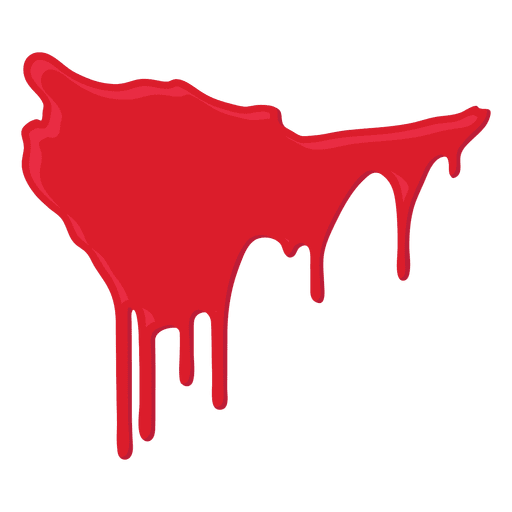 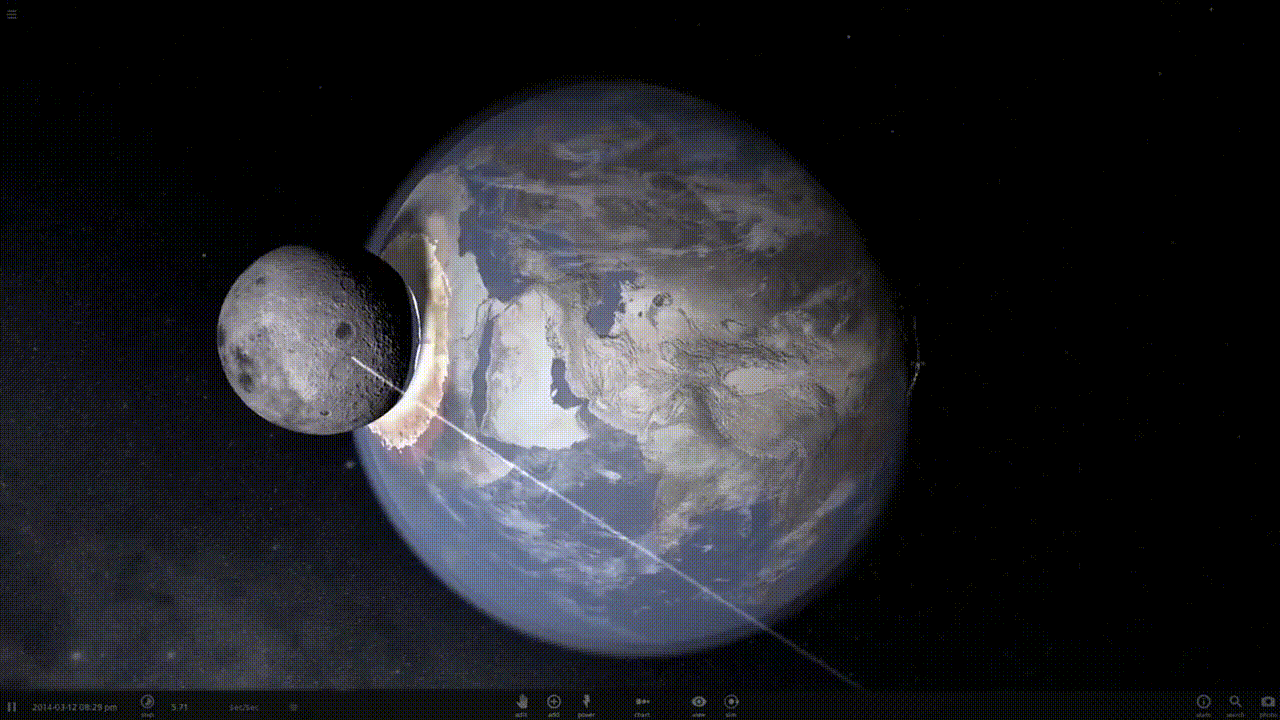 “Super Lua”
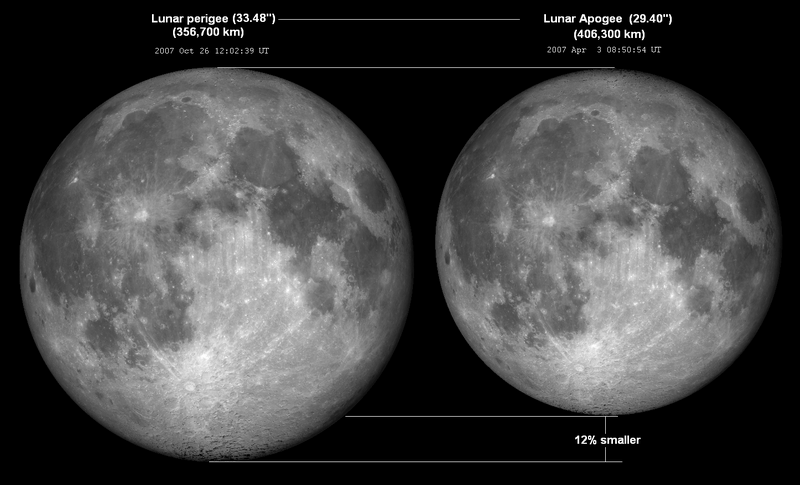 Qual é a cor da Lua?
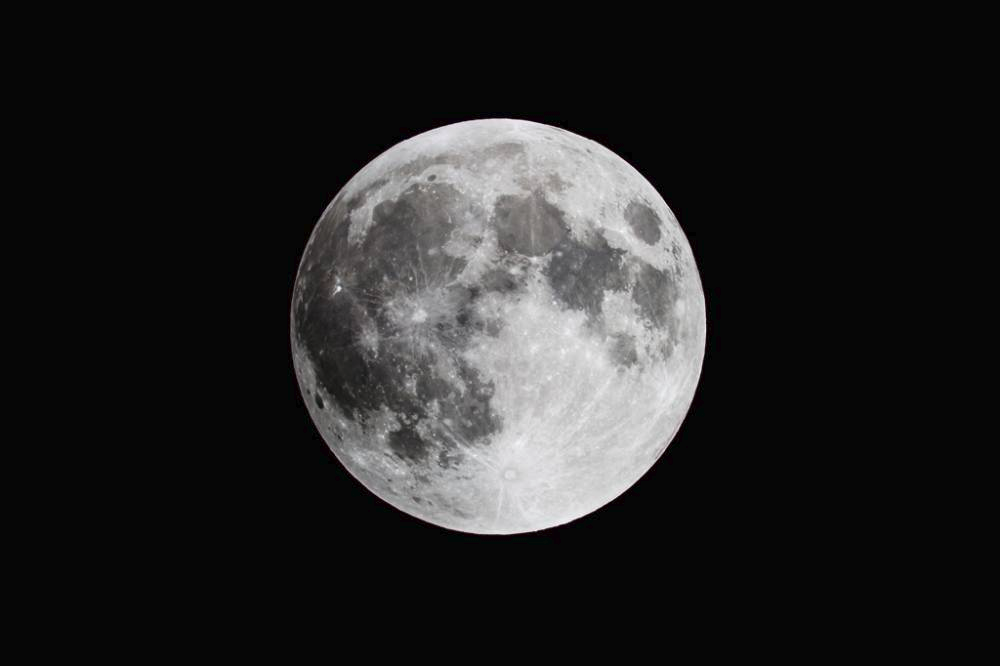 Qual é a cor da Lua?
A Lua reflete a luz solar que é branca
A Lua é Branca
E o branco é a mistura de todas as cores
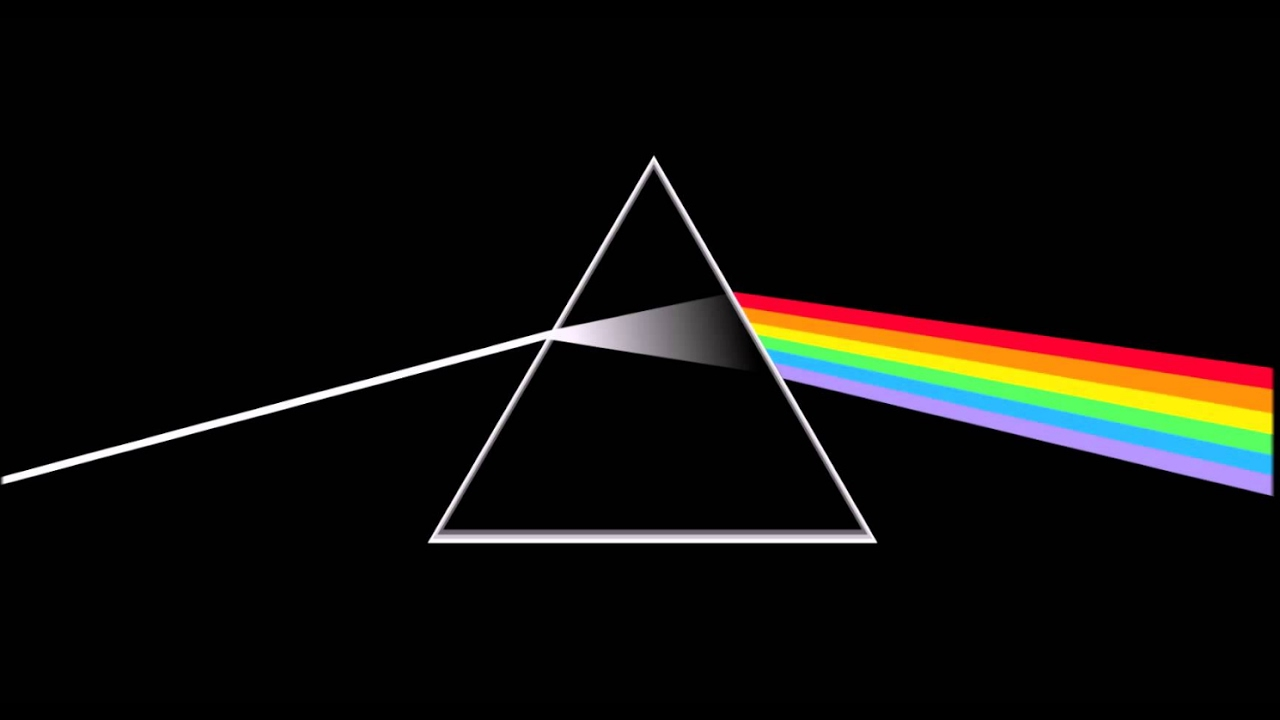 Quando a Lua muda de cor?
Em 2 situações:
Quando ela está mais perto do horizonte
Quando ocorre um eclipse lunar
1ª Situação: A Lua está visível perto do horizonte
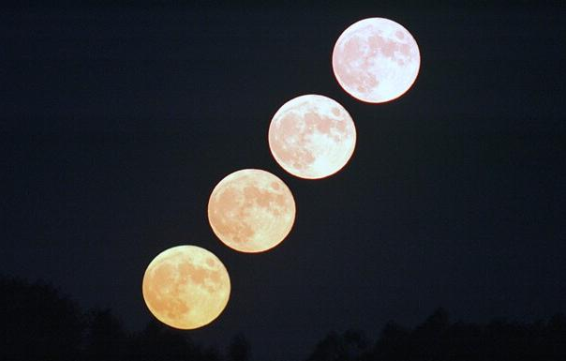 Por que a Lua fica amarela?
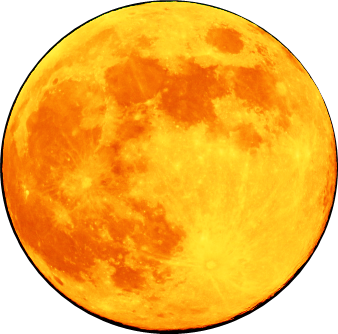 Por que a Lua fica Amarela?
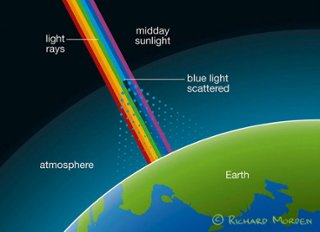 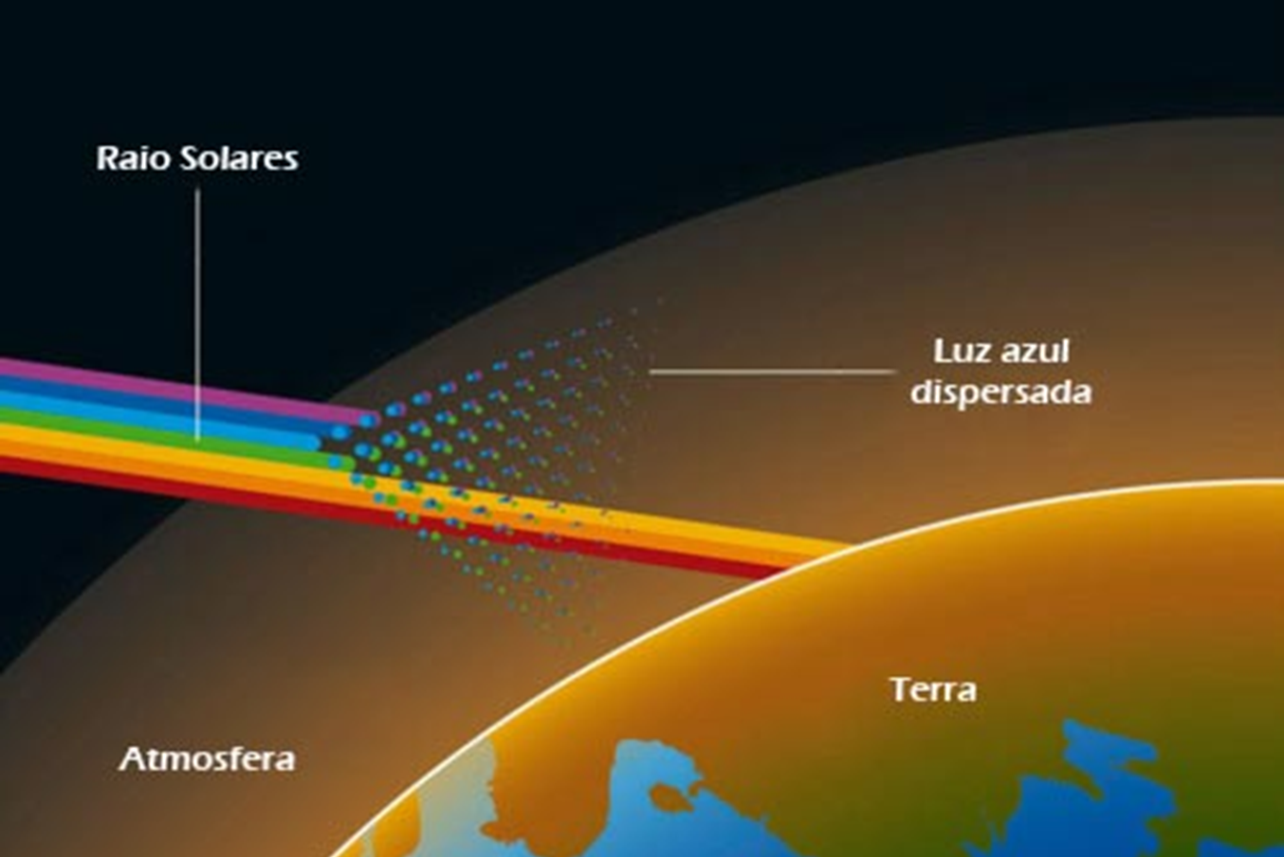 Dispersão da luz na Atmosfera Terrestre
2ª Situação: Quando ocorre um eclipse Lunar
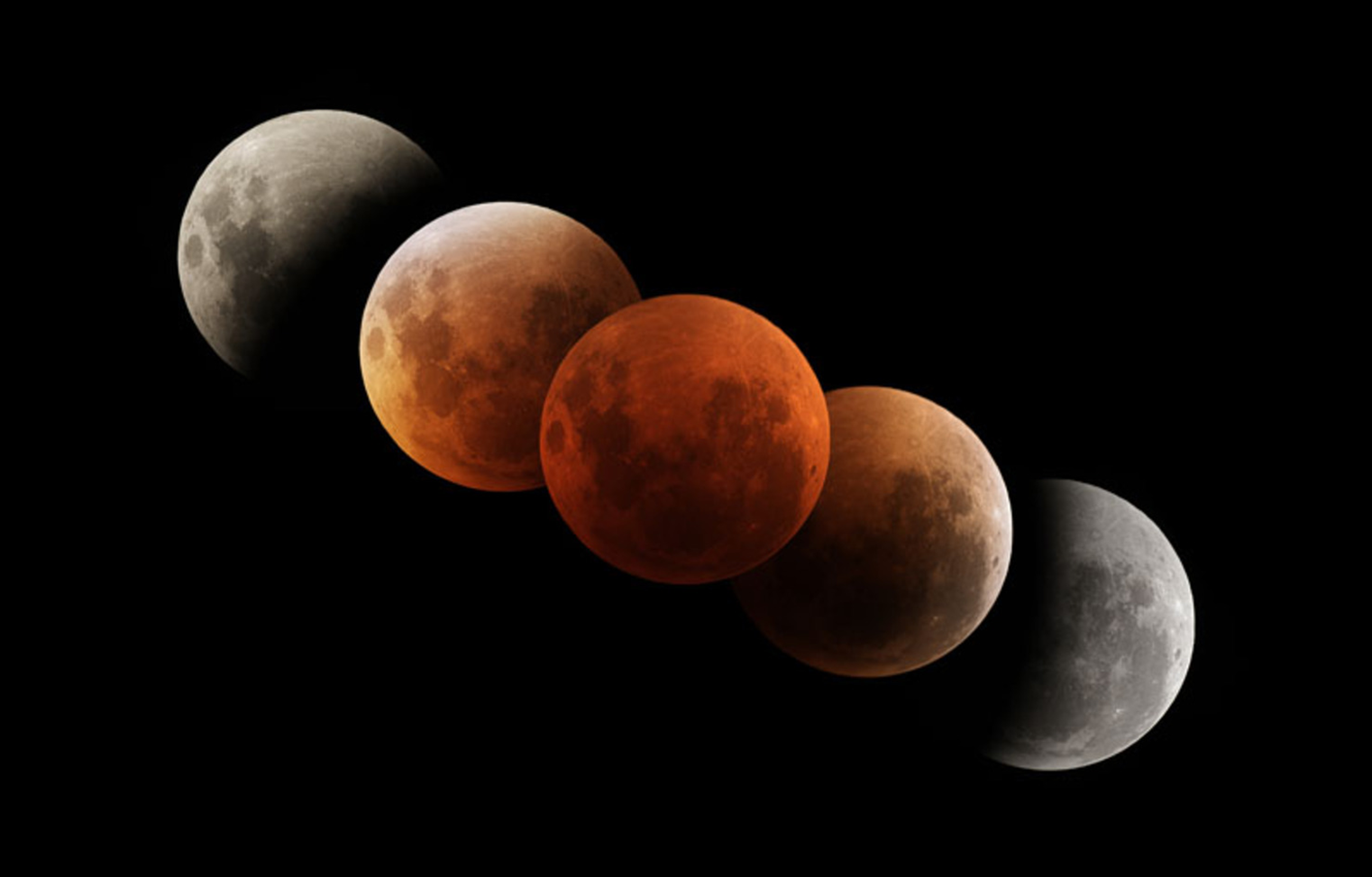 Por que a Lua fica vermelha?
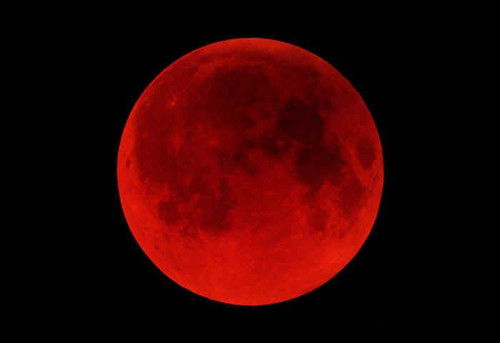 Por que a Lua fica Vermelha?
A Lua entra na sombra da Terra
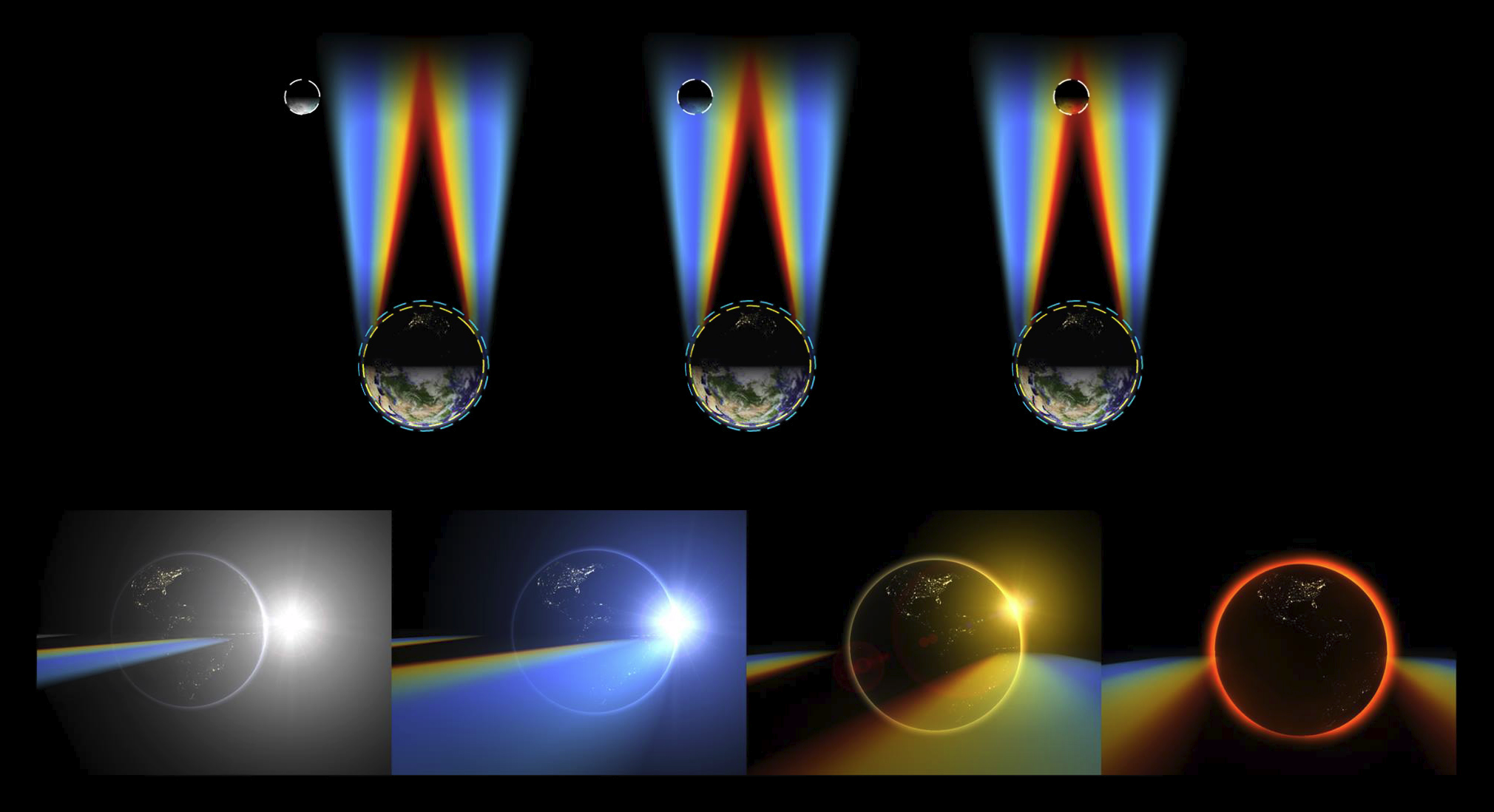 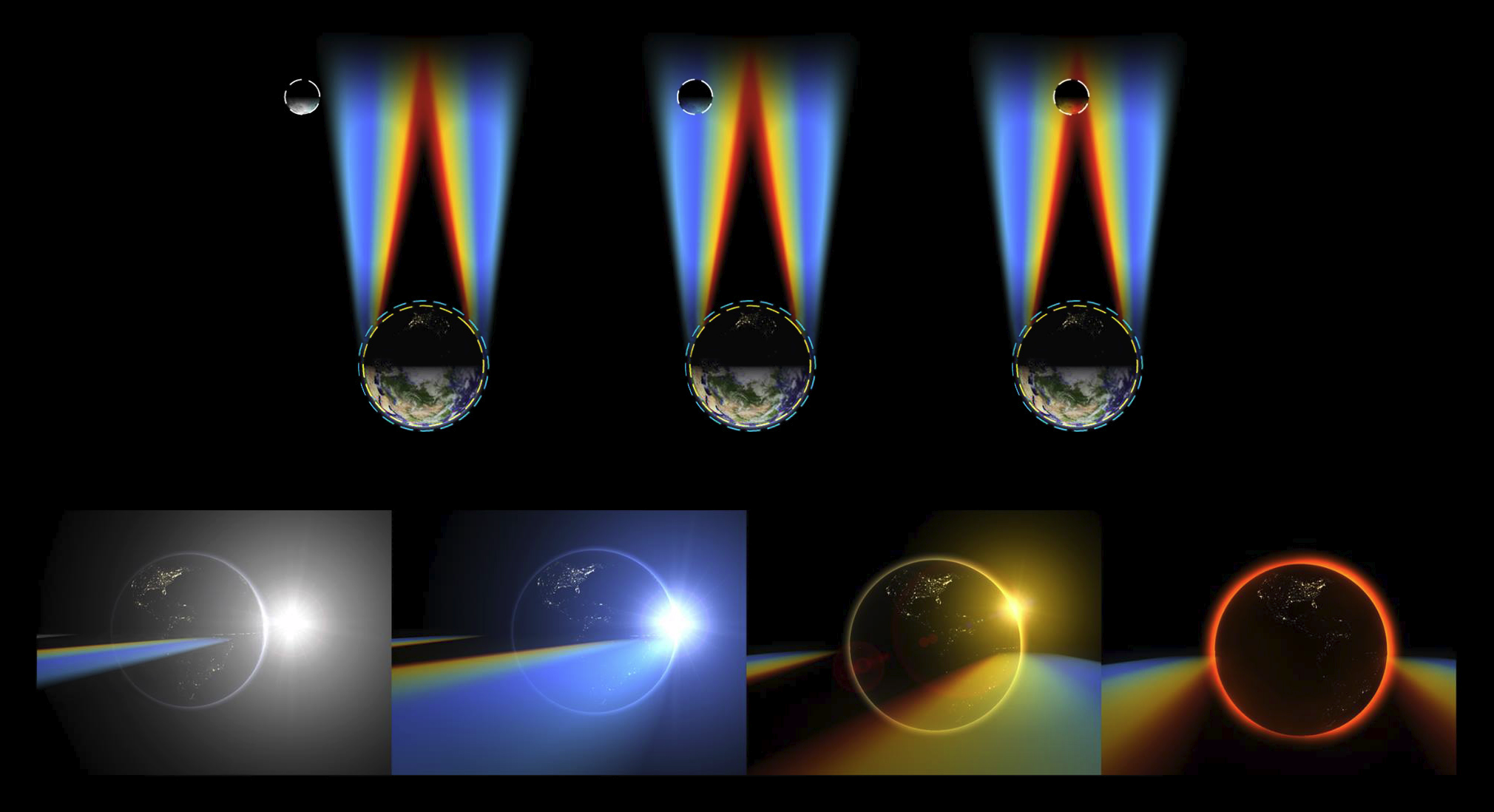 Eclipse Lunar Total
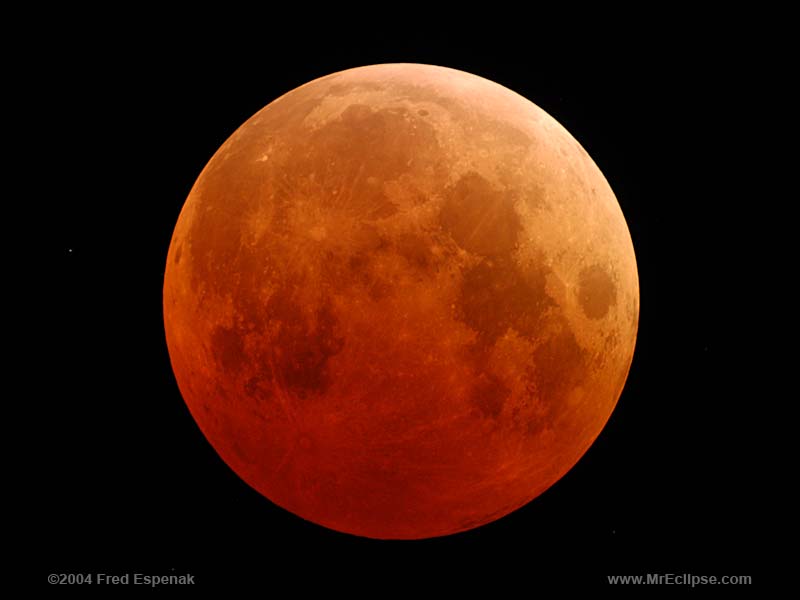 Eclipse Lunar Parcial Umbral
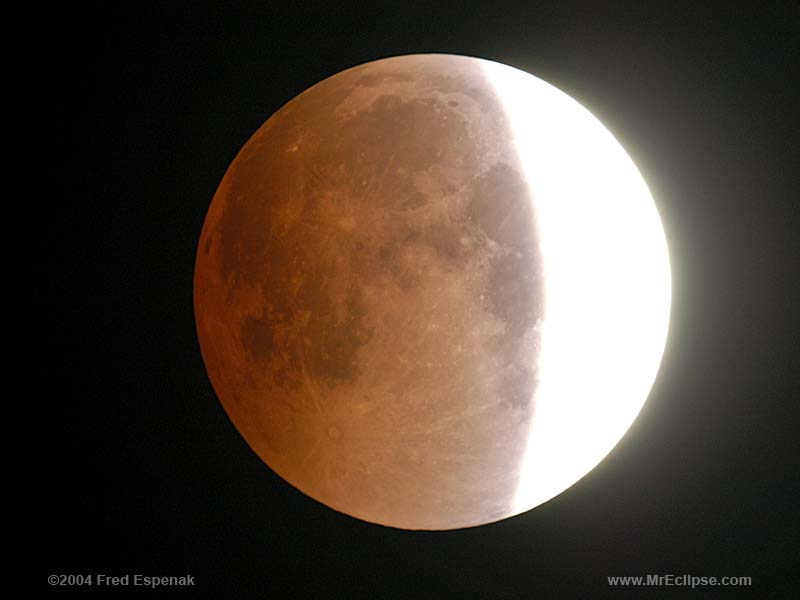 Eclipse Lunar visto da Lua
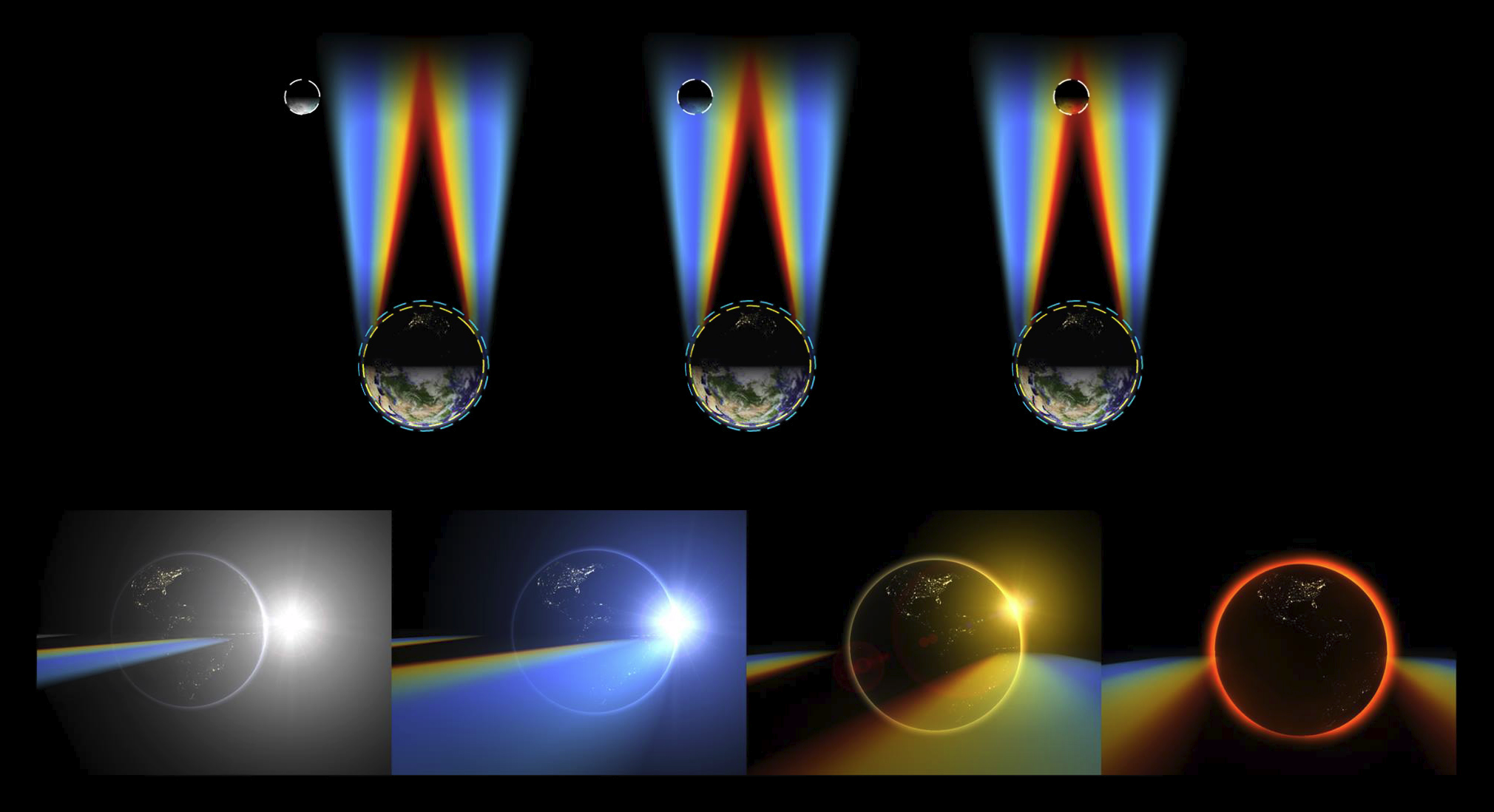 Próximo Eclipse Lunar
Dia 31/01 – Não visível no Brasil

 Dia 27/07 – Visível no Brasil
Quando a Lua fica azul?
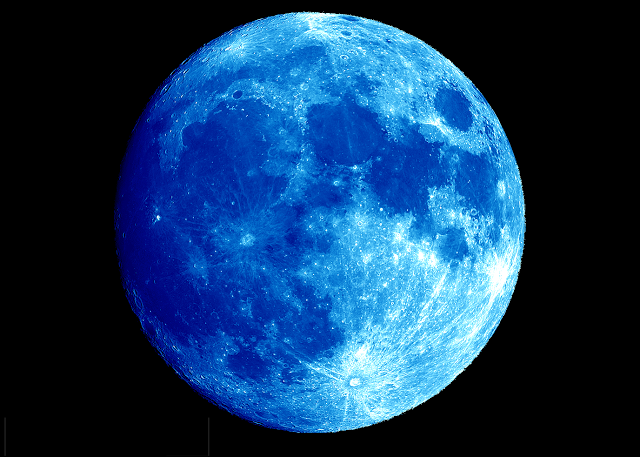 Só no filme dos Smurfs
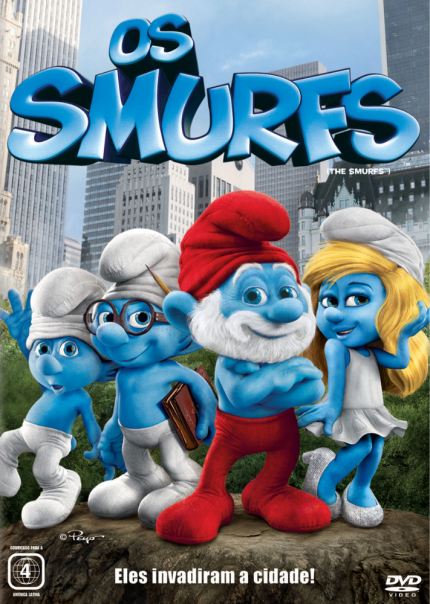 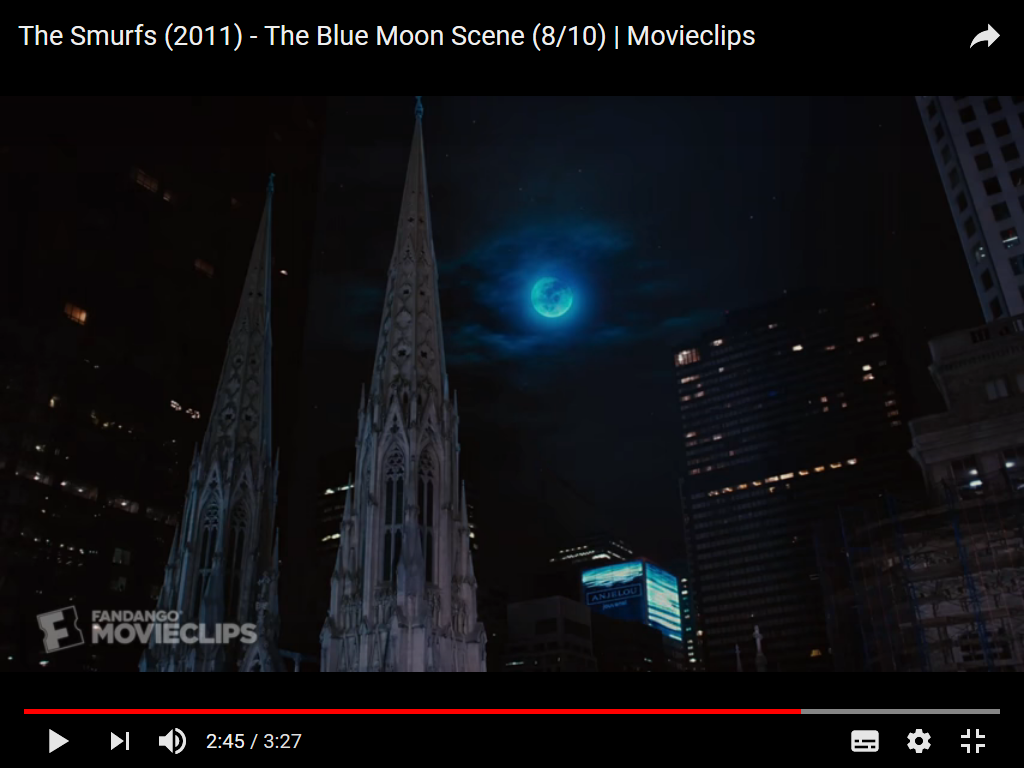 Então oque é a Lua Azul
A segunda Lua cheia do Mês
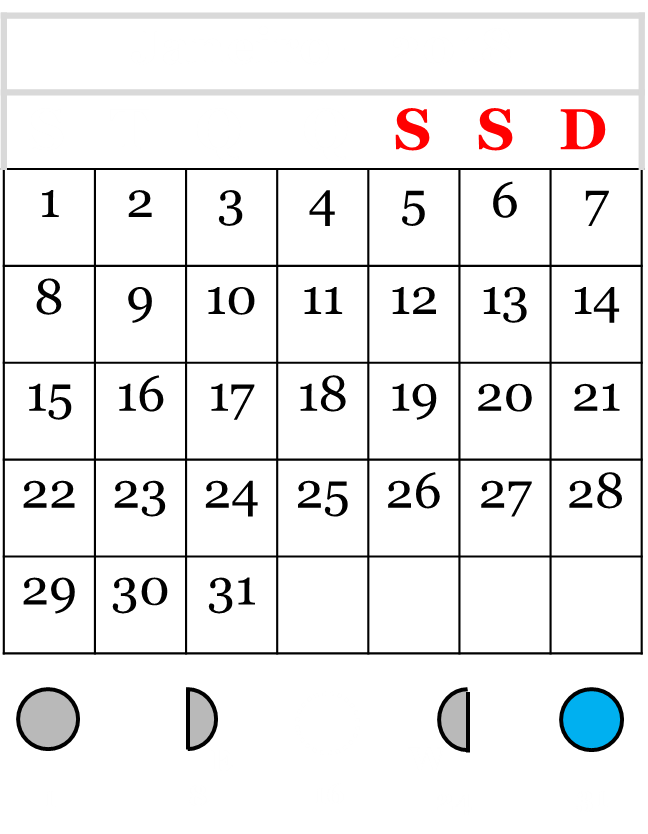 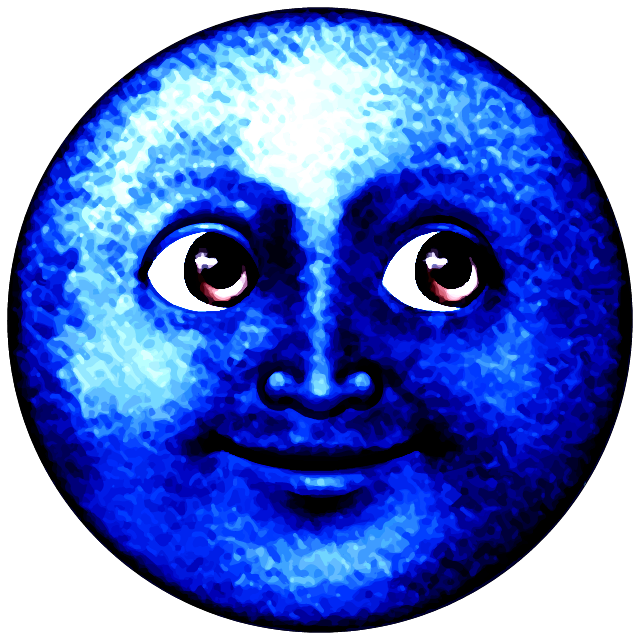 Dupla Lua Azul em 2018
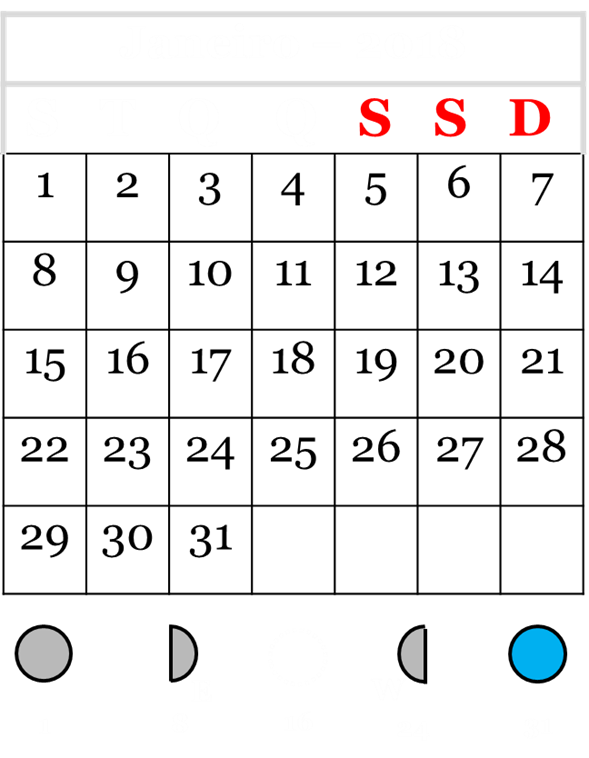 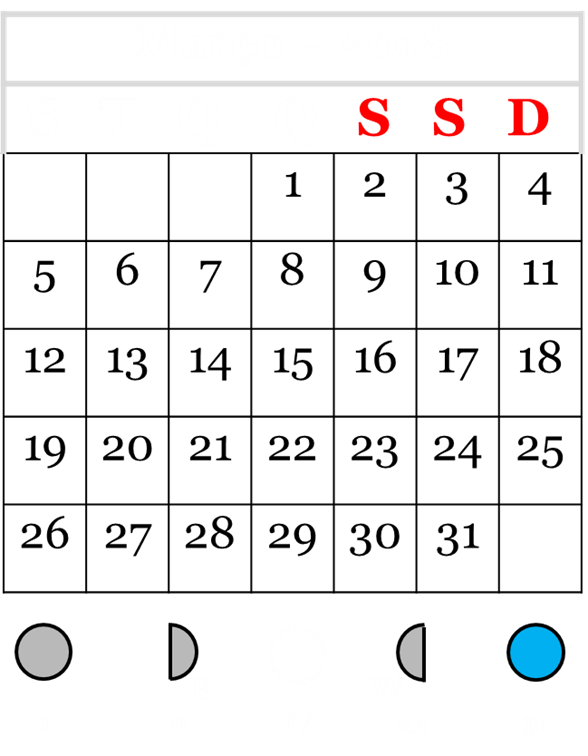 Mas existe lua Azul
Enceladus, lua de Saturno
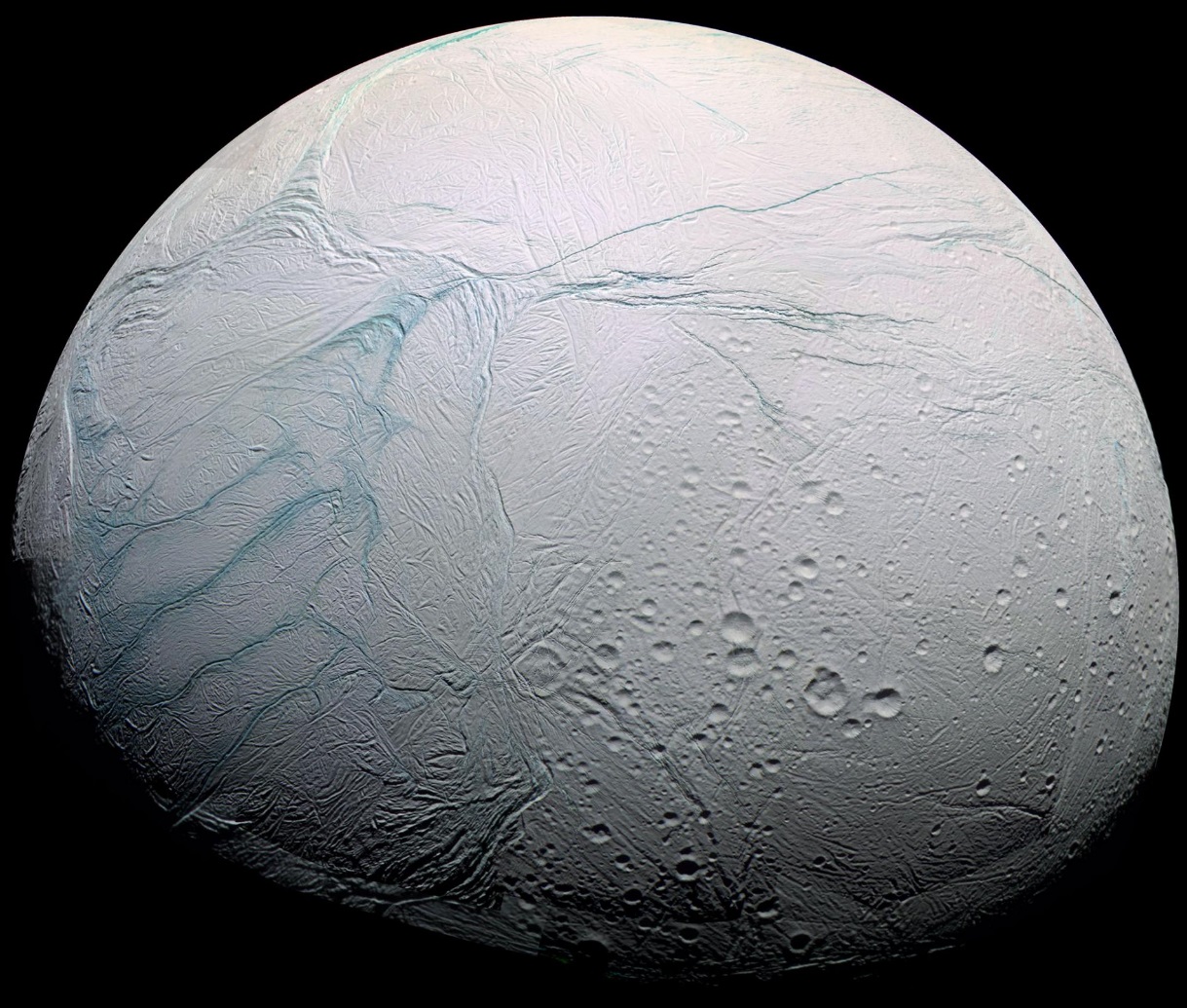 Obrigado pela atenção!
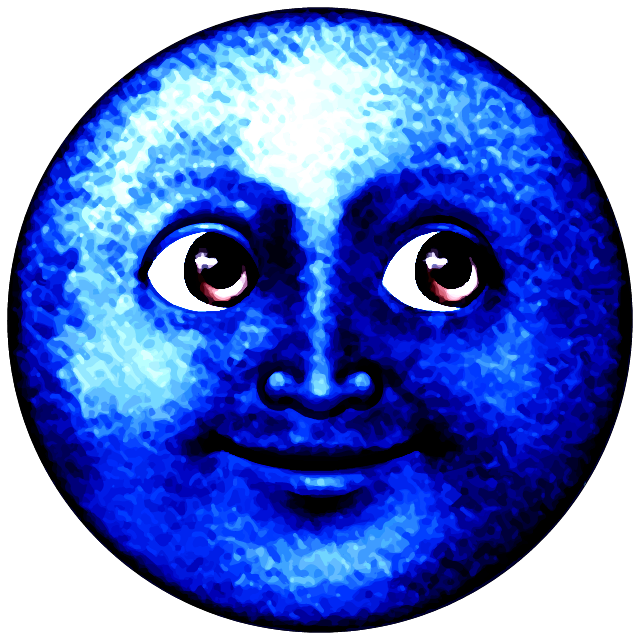 Higor Tessari
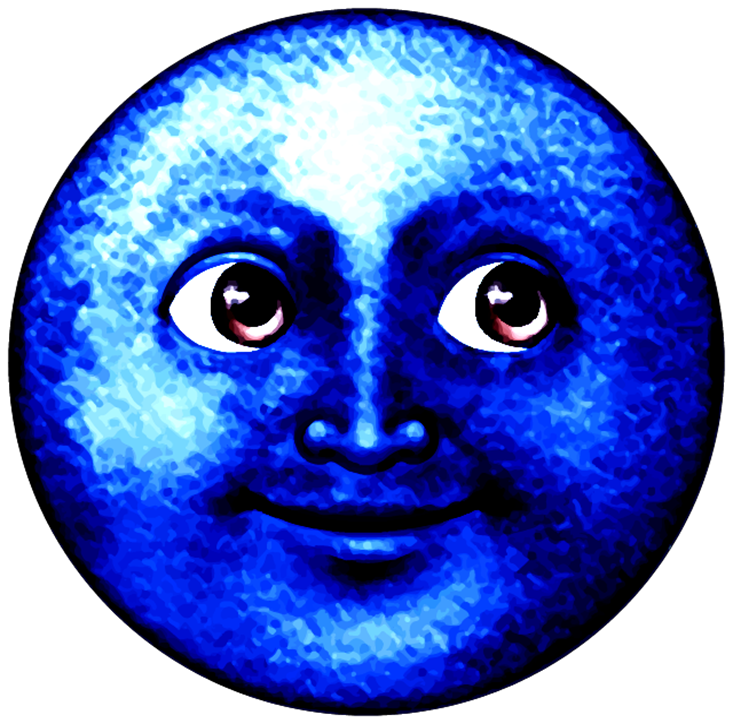 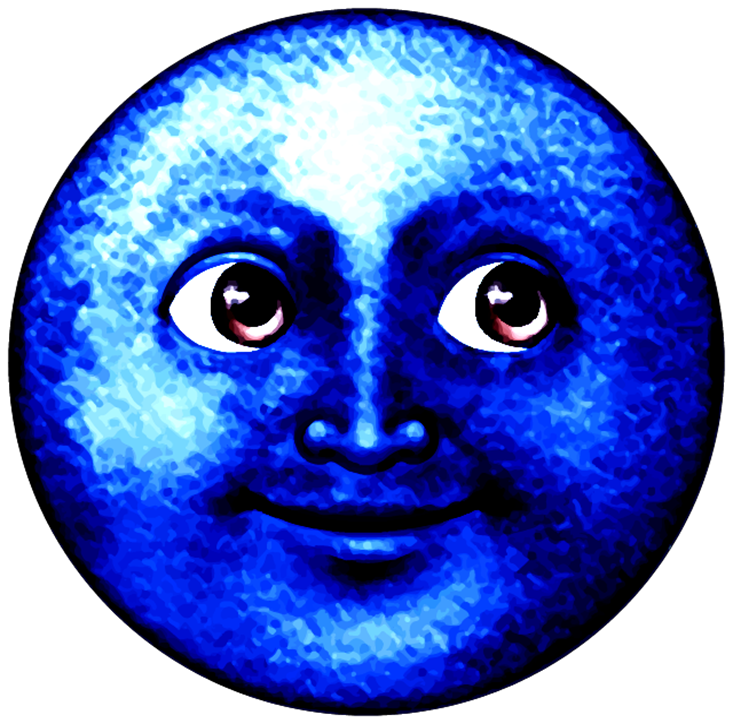 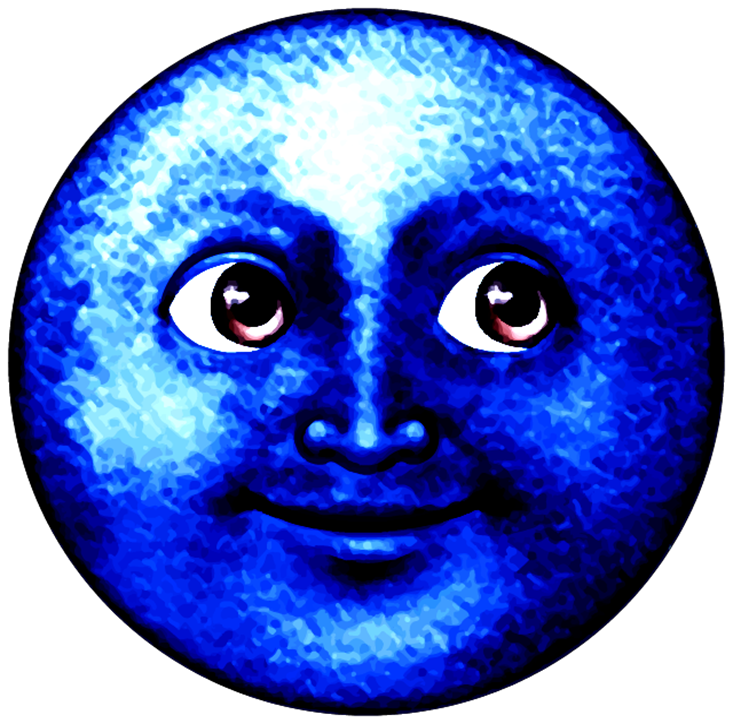 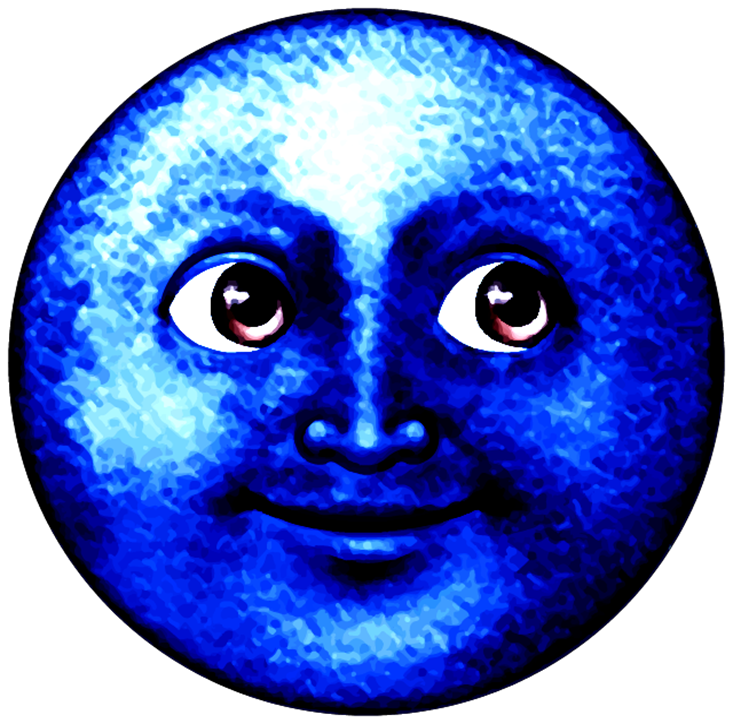 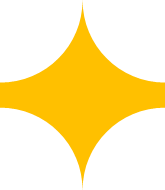